Методика и технология разработки программ педагога дополнительного образования, досуговых программ педагога-организатора ОО ДО
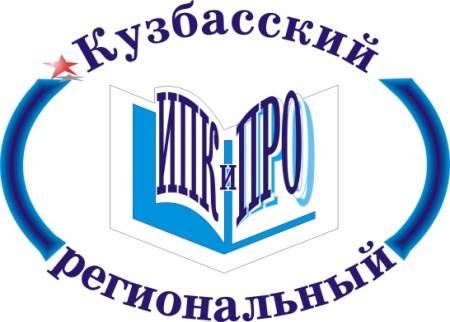 Кононенко О.С., зав. каф. проблем воспитания и дополнительного образования КРИПКиПРО, канд. пед. наук, доцент. 
Телефон: (3842) 31-15-86;
Адрес эл. почты кафедры: kpvido@yandex.ru
Закон Российской Федерации «Об образовании» (Федеральный закон от 29 декабря 2012 г. № 273-ФЗ);Приказ Министерства образования и науки РФ от 29 августа 2013 г. № 1008 «Об утверждении Порядка организации и осуществления образовательной деятельности по дополнительным общеобразовательным программам»
Дополнительные общеобразовательные программы могут быть 2-х видов:
Дополнительные общеразвивающие;
Дополнительные предпрофессиональные.
Базовые документы, на основе которых разрабатывается общеобразовательная (общеразвивающая) программа
Закон Российской Федерации «Об образовании» (Федеральный закон от 29 декабря 2012 г. № 273-ФЗ);
Проект «Межведомственная программа развития дополнительного образования детей в Российской Федерации до 2020 года» (Минобрнауки России);
Приказ Министерства образования и науки РФ от 29 августа 2013 г. № 1008 «Об утверждении Порядка организации и осуществления образовательной деятельности по дополнительным общеобра-зовательным программам»;
Санитарно-эпидемиологические правила и нормативы СанПиН от 4 сентября 2014 года;
Продолжение слайда
О примерных требованиях к программам дополнительного образования детей. Приложение к письму Департамента молодежной политики, воспитания и социальной поддержки детей Минобразования и науки России от 11.12.2006 г. № 06-1844;
Устав Вашей образовательной организации дополнительного образования (ОО ДО).
Закон Российской Федерации «Об образовании» (Федеральный закон от 29 декабря 2012 г. № 273-ФЗ)
Глава 10. Дополнительное образование. Ст. 75.
Дополнительные общеобразовательные программы для детей должны учитывать возрастные  и индивидуальные особенности детей.
Порядок организации и осуществления образова-тельной деятельности по дополнительным ОП
Организации, осуществляющие образовательную деятельность, реализуют дополнительные ОП в течение всего календарного года, включая каникулярное время.
Организации, осуществляющие образовательную деятельность, организуют образовательный процесс в соответствии с индивидуальными учебными планами в одновозрастных и (или) разновозрастных объединениях по интересам (например, клубы, секции, кружки, лаборатории, студии, оркестры, творческие коллективы, ансамбли, группы, театры), а также индивидуально.
Порядок организации и осуществления образовательной деятельности по дополнительным общеобразовательным программам
Обучение по индивидуальному учебному плану, в том числе ускоренное обучение, в пределах осваиваемой дополнительной общеобразовательной программы, осуществляется в порядке, установленном локальными нормативными актами организации, осуществляющей образовательную деятельность.
продолжение
Занятия в объединениях могут проводиться по дополнительным общеобразовательным программам различной направленности                            (технической, естественнонаучной, физкультурно-спортивной, художественной, туристско-краеведческой, социально-педагогической).
Занятия в объединениях могут проводиться по группам, индивидуально или всем составом объединения.
Допускается сочетание различных форм получения образования и форм обучения.
продолжение
Формы обучения по дополнительным ОП определяются организацией, осуществляющей образовательную деятельность, самостоятельно, если иное не установлено законодательством Российской Федерации.
  Численный, а также возрастной состав объединения, продолжительность учебных занятий в нем зависят от направленности дополнительных ОП и определяются локальным нормативным актом организации, осуществляющей образовательную деятельность. 
Каждый учащийся имеет право заниматься в нескольких объединениях, менять их.
продолжение
Дополнительные общеобразовательные программы реализуются организацией, осуществляющей образовательную деятельность, как самостоятельно, так и посредством сетевых форм их реализации.
При реализации дополнительных  ОП используются различные образовательные технологии, в том числе дистанционные образовательные технологии, электронное обучение.
продолжение
При реализации дополнительных ОП может применяться форма организации образовательной деятельности, основанная на модульном принципе представления содержания образовательной программы и построения учебных планов, использовании соответствующих образовательных технологий.
Использование при реализации дополнительных общеобразовательных программ методов и средств обучения и воспитания, образовательных технологий, наносящих вред физическому или психическому здоровью учащихся, запрещается.
продолжение
Организации, осуществляющие образовательную деятельность, ежегодно обновляют дополнительные общеобразовательные программы с учетом развития науки, техники, культуры, экономики, технологий и социальной сферы.
 При реализации дополнительных ОП организации, осуществляющие образовательную деятельность, могут организовывать и проводить массовые мероприятия, создавать необходимые условия для совместного труда и (или) отдыха учащихся, родителей (законных представителей).
продолжение
В работе объединений при наличии условий и согласия руководителя объединения могут участвовать совместно с несовершеннолетними учащимися их родители (законные представители) без включения в основной состав.
 При реализации дополнительных ОП могут предусматриваться как аудиторные, так и внеаудиторные (самостоятельные) занятия, которые проводятся по группам или индивидуально.
Таким образом, дополнительная общеобразовательная программа- это:
Нормативный документ, регламентирующий учебную деятельность педагога дополнительного образования;
Модель совместной деятельности педагога и обучающихся по достижению заранее запланированных результатов;
Показатель уровня дополнительного образования какой-либо направленности, который реализуется в данном детском объединении.
Типы дополнительных общеобразовательных программ
Примерные или типовые;
Модифицированные;
Экспериментальные;
Авторские.
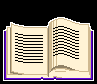 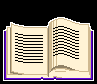 Типы программ
Примерная (типовая) программа – это программа, рекомендованная государственным органом управления образованием в качестве примерной по той или иной образовательной области или направлению деятельности (в ОО ДО это программы спортивной и туристско-краеведческой направленности).
	Модифицированная (адаптированная) программа – это программа, в основу которой положена примерная (типовая) программа, либо программа, разработанная другим автором, но измененная с учетом особенностей образовательного учреждения, возраста и уровня подготовки детей, режима и временных параметров осуществления деятельности, нестандартности индивидуальных результатов обучения и воспитания.
Типы программ (продолжение)
Экспериментальная программа – это программа, которая разрабатывается педагогом с целью решения какой-либо практической задачи, связанной с преодолением определенных трудностей в образовательном процессе. 
	На работу по экспериментальной программе (проведение эксперимента) должно быть дано разрешение методического совета, руководителя образовательного учреждения, а также учредителя. По окончании проведения эксперимента она посылается на Всероссийский конкурс авторских программ.
Типы программ (продолжение)
Авторская программа – это программа, обладающая актуальностью, оригинальностью и новизной. 
   Она полностью создана педагогом (или коллективом авторов) и принадлежит ему (им) на правах интеллектуальной собственности.
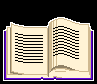 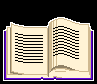 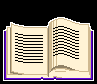 Типы программ
По форме организации ВОП:
Комплексные;
Интегрированные;
Модульные;
Сквозные.
Другая классификация:
краткосрочные;
 долгосрочные;
 репродуктивные;
 продуктивные;
 научно-исследовательские;
 поисково-творческие и др.
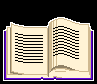 Общие требования к дополнительным общеобразовательным программам
Во-первых, программы дополнительного образования должны соответствовать Закону РФ «Об образовании в Российской Федерации» (Федеральный закон от 29 декабря 2012 г. № 273-ФЗ) и Типовому положению об ОУДОД
Общие требования к дополнительным ОП (продолжение)
Во-вторых, программы ДО, реализуемые в свободное  от основной учебной нагрузки время, должны исключать общее повышение учебной нагрузки и утомляемости  детей за счет:
- обеспечения личностного мотивированного участия детей в интересной и доступной деятельности, свободы выбора личностно значимого содержания образования, форм деятельности и общения;
- организации естественных для соответствующего возраста форм детской активности (познание, труд, самодеятельность, общение, игра);
- использование интерактивных способов усвоения образовательного материала.
(продолжение)
В-третьих, образовательные программы, реализуемые в системе ДОД, должны обладать рядом качеств; в их числе:
- актуальность (ориентирована на решение наиболее значимых проблем для внешкольного образования);
- прогностичность (отражает требования не только сегодняшнего, но и завтрашнего дня; способна соответствовать изменяющимся условиям и требованиям к реализации программы);
- реалистичность, (определяет цели, способы их достижения и имеющиеся ресурсы для получения максимально полезного результата);
- чувствительность к сбоям (возможность своевременно обнаруживать отклонения реального положения дел от предусмотренных программой);
Общие требования к дополнительным ОП (продолжение)
- 	целостность (полнота и согласованность действий, необходимых для достижения цели);
- 	контролируемость (наличие способа проверки реально полученных результатов на их соответствие промежуточным и конечным целям;
- 	преемственность и согласованность ее содержания с образовательными программами общеобразовательной школы;
- 	практическая значимость, технологичность (доступность для использования в педагогической практике);
- 	сбалансированность по всем ресурсам (кадровым, финансовым, материально-техническим, научно-методическим).
Основополагающие принципы разработки программы
- принцип учета реальных возможностей учащихся;
- социальный запрос;
- соответствие материальным, кадровым и финансовым ресурсам;
- принцип учета возрастных и индивидуальных особенностей учащихся;
- принцип ориентации на потребности общества и личности учащегося;
- принцип возможностей корректировки программы с учетом изменяющихся условий и требований к уровню образованности личности, возможности адаптации учащихся к современной социокультурной среде.
Этапы разработки программы
Подготовительный (педагог обосновывает необходимость создания образовательной программы);
Моделирующий (педагог в уме выстраивает модель будущей программы);
Оформительский (излагается текст программы в соответствии с нормативными требованиями и локальными актами учреждения);
Апробационный (отслеживание результатов и внесение корректив).
Структура дополнительной ОП
На основе документа «О примерных требованиях к программам дополнительного образования детей. Приложение к письму Департамента молодежной политики, воспитания и социальной поддержки детей Минобразования и науки России от 11.12.2006 г. № 06-1844».
Титульный лист;
Пояснительная записка;
Учебно-тематический план;
Содержание;
Методическое обеспечение образовательной программы,
Список литературы.
Титульный лист включает:
Наименование образовательного учреждения
Название дополнительной общеобразовательной программы (без ковычек);
Возраст детей, на которых рассчитана данная дополнительная общеобразовательная программа;
Срок реализации программы;
Титульный лист включает (продолжение)
когда и каким методическим органом утверждена(в левом нижнем поле за подписью председателя возглавляющего данный орган);
Ф.И.О., должность автора (авторов) дополнительной общеобразовательной программы (правый нижний угол);
Название города, населенного пункта, в котором разработана программа;
Год разработки программы.
Структура пояснительной записки ОПНа основе документа «О примерных требованиях к программам дополнительного образования детей. Приложение к письму Департамента молодежной политики, воспитания и социальной поддержки детей Минобразования и науки России от 11.12.2006 г. № 06-1844»
Направленность программы;
Актуальность и новизна;
Цель и задачи программы;
Организационно-педагогические основы (состав учебной группы, особенности набора детей, возраст обучающихся, формы проведения занятий, режим занятий, сроки реализации, уровни освоения и достигаемые уровни подготовки учащихся).
Структура пояснительной записки общеобразовательной программы
Результативность:
Ожидаемые результаты после каждого года обучения (знания, умения и навыки учащихся);
Способы или механизмы определения результативности работы по программе (универсальный способ – мониторинг или критерии оценки результатов);
Формы подведения итогов реализации общеобразовательной программы.
Формы подведения итогов реализации общеобразовательной программы
Собеседование, реферат, защита работы;
Ответы на задания из вопросника по программе;
Выполнение норматива или контрольных упражнений;
Участие в концертах, выставках;
Выступления на конкурсах и соревнованиях; 
Участие в викторинах, открытых занятиях;
Осуществление диагностических процедур.
Цель программы – это заранее осознанный и планируемый результат и она может быть:
Глобального масштаба (изменение мировоззрения личности, ее культуры посредством новой образовательной системы);
Общепедагогического плана (нравственное воспитание личности, развитие личностных качеств и т.д);
Дидактического плана (обучение, организация содержательного досуга и т.д).
Требования к постановке цели
Цель дополнительной общеобразовательной (общеразвивающей) программы должна отвечать следующим критериям: 
- достижимость; 
- проверяемость.
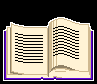 Группы задач дополнительной ОП
Овладение обучающимися каким-либо видом деятельности или основами наук (Например, обучение театральному искусству или сценическому действию);
Активное участие в жизни общества;
Нравственное, эстетическое, физическое, экологическое и т.д. воспитание;
Развитие каких-либо качеств личности;
Трудовая подготовка и профориентация.
Виды задач в дополнительной ОП
- 	образовательные (развитие познавательного интереса к чему-либо, включение в познавательную деятельность, приобретение определенных знаний, умений, навыков, развитие мотивации к определенному виду деятельности и т.п.); 
- 	воспитательные (формирование общественной активности личности, гражданской позиции, культуры общения и поведения в социуме и т.п.);
- развивающие, связанные с развитием творчества ребенка (развитие личностных свойств – самостоятельности, ответственности, активности, аккуратности и т. п.).
Примеры формулировки образовательных задач
- 	Способствовать овладению обучающимися русской народной певческой манерой исполнения. 
- Обучать навыкам танцевального мастерства. 
- Формировать музыкально-ритмичные навыки у обучающихся. 
- Обучать правильному дыханию. 
- Сформировать начальные навыки актерского мастерства.
Примеры формулировки развивающих задач
- 	Развивать психические качества (память, внимание, воображение) у детей. 
- 	Развивать коммуникативные навыки обучающихся.
- 	Развивать артистические способности. 
- 	Развивать  координацию, гибкость, пластику, общую физическую выносливость. 
- 	Развивать внимательность и наблюдательность, творческое воображение и фантазию через этюды, шарады, упражнения.
Примеры формулировки воспитательных задач
- Воспитывать чувство товарищества, чувство личной ответственности. 
- 	Воспитывать нравственные качества по отношению к окружающим (доброжелательность, чувство товарищества и т.д.). 
- 	Воспитывать аккуратность и трудолюбие, настойчивость в достижении поставленных задач и преодолении трудностей.
- 	Воспитывать бережное отношение и уважение к традициям своего народа.
Учебно-тематический план программы
В УТП представлены темы разделов и почасовое распределение материала. УТП служит основанием для оплаты труда.
Раздел «Содержание»
Представляет краткое описание тем (теория и практика). Название тем и разделов должно строго соответствовать их названию в УТП.
Каждый пункт УТП должен быть конспективно раскрыт и должно быть сформировано представление об объеме и содержании знаний и умений, которые даются обучающимся на занятиях, о формах занятий и методах работы педагога.
Практические работы или занятия отграничи-ваются от теоретической части в каждой теме словами «Практическая работа» или «Практическое занятие».
Методическое обеспечение дополнительного образовательной программы Из документа «О примерных требованиях к программам дополнительного образования детей. Приложение к письму Департамента молодежной политики, воспитания и социальной поддержки детей Минобразования и науки России от 11.12.2006 г. № 06-1844»
включает в себя описание:
Форм занятий, планируемых по каждой теме или разделу (игра, беседа, поход, экскурсия, конкурс, конференция и т.д.);
Приемов и методов организации учебно-воспитательного процесса, дидактический материал, техническое оснащение занятий;
Форм поведения итогов по каждой теме или разделу.
Раздел «Методическое обеспечение дополнительной образовательной программы»
Может состоять  из приложений, которые представлены дидактическими и методическими материалами к программе. Например: 
приложение №1 – планы- конспекты нескольких занятий (методические материалы); 
приложение №2 – тесты, технологические карты, информационные материалы к занятиям (дидактические материалы);
приложение №3 – методические рекомендации к изучению программы или отдельных тем (метод материалы);
приложение №4 – мониторинг результатов обучения по Вашей дополнительной образовательной программе (и как дидактические материалы и как методические).
Приложение № 3
Описываются методы и технологии преподавания:
Каким образом будут организованы занятия с уч-ся для достижения поставленной в программе цели и получения запланированного результата при наименьших затратах, учете индивидуальных способностей детей, их интересов, потребностей и возможностей?
Как излагается теория предмета?
Приложение № 3 (продолжение слайда)
Какие предлагаются практические и творческие задания, используются ли определённые технологии и методики (разноуровневого обучения, интенсивного обучения, развивающего обучения, работа по методу проектов и др.);
применяются ли авторские методики обучения?
Определение термина «Методика»
Методика педагогической деятельности – это система действий, отражающая логику, цель, задачи педагогических действий, порядок и технику их выполнения.
Определение термина «Технология»
Образовательная или педагогическая технология – это система действий, операций и процедур, инструментально обеспечивающих достижение прогнозируемого результата (или заявленной цели) в изменяющихся условиях образовательного процесса.
Список литературы
Оформляется в соответствии с требованиями Госстандарта (ГОСТ 7.1 – 2003 или др. ГОСТ).
   Сюда включается литература по:
Общей педагогике и педагогике дополнительного образования;
Методике данного вида деятельности и воспитания;
Дидактике;
Общей и возрастной психологии;
Теории и истории выбранного вида деятельности;
Опубликованные учебные пособия;
Перечень видео- и аудиозаписей.
Досуговые программы
Отличия общеразвивающих программ от досуговых
Цели и задачи программ;
Преобладающий вид деятельности обучающихся (познавательная или игровая);
Структура:
пояснительная записка,
Сценарий или сценарии,
Список литературы, необходимой для освоения программы.
Пояснительная записка досуговой программы содержит:
Кому адресована, какие потребности удовлетворяет;
Цель и задачи;
Какие виды досуговой деятельности включает;
Краткая характеристика досуговой деятельности;
Предполагаемые формы деятельности;
Варианты участия детей в программе;
Продолжительность программы;
Условия, необходимые для её реализации;
Участники-организаторы;
Ожидаемые результаты.
Типы досуговых программ
Разовая игровая программа (не требующая подготовки участников);
Конкурсная игровая программа (по заданной тематике с предварительной подготовкой участников);
Праздник;
Игра-спектакль;
Длительная досуговая программа (представляет систему воспитательной работы педагога).
Спасибо за внимание!